Affirmation
Module 4 — Motivational counseling training
Country, Year
Affirming
Helps:
Accentuate the positive
Recognize and acknowledge client’s inherent worth as a human being
Engage, support, and encourage
Can:
Reduce defensiveness
Increase openness
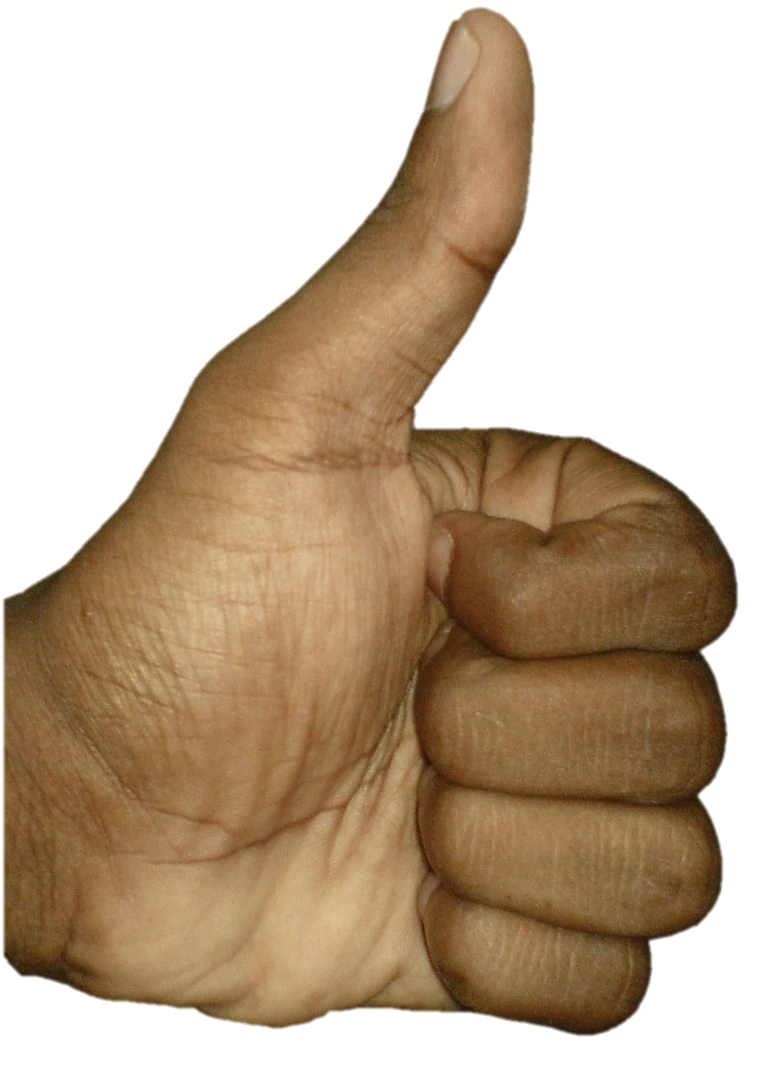 Types of affirmation (1)
Comment on something positive about the person, their intentions, actions, or skills
“You are taking charge of your life and making tough decisions.”
“You had great intentions, even though it didn’t turn out like you wanted.”
“Thanks for coming in today. It shows how committed you are.”
You got discouraged, but you decided to try again. You’re persistent.”
Types of affirmation (2)
Reframe the client’s actions or situation in a positive light
“You’re feeling bad that you didn’t stick to your plan, and only went to the gym twice. What strikes me is how different this is from when you started – two months ago you weren’t exercising at all.”
Affirmation is not praise
Affirming is not praising
Avoid affirmations that begin with “I”
Like good reflecting, good affirming centers on the word “you”
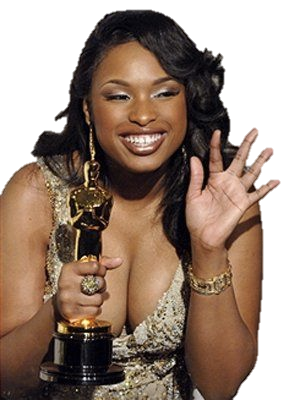 Affirmations script
Raise your hand when you hear either reflections or one of the kinds of affirmations we discussed in the training.
Individual activity: Diamond in the Rough
Read each client situation.
Write down strengths you observe, then form affirmations based on these strengths.
Try to use “you” language.
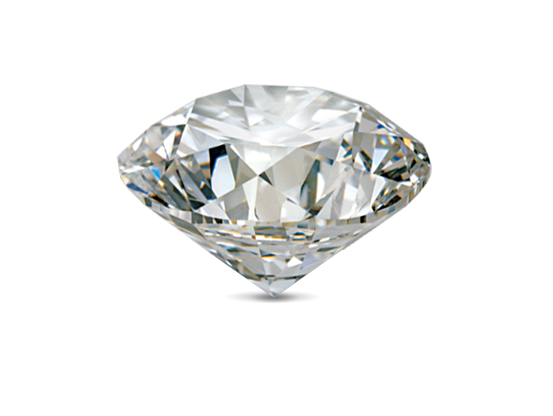 OPTIONAL group activity: personal affirmation
Write your name at the top of a piece of paper (provided).
Optional: Add simple decorations around the edge.
Move through the room and write an affirmation on each person’s piece of paper.
Questions?